Communication Devices
Modem
Short for modulator/demodulator, a modem is a hardware device that allows a computer to send and receive information over telephone lines. When sending a signal, the device converts ("modulates") digital data to an analog audio signal, and transmits it over a telephone line. Similarly, when an analog signal is received, the modem converts it back ("demodulates" it) to a digital signal.
Internal modem
Modem that connects to a PCI slot inside a newer desktop computer or ISA slot on an older computer. The internal modem shown at the beginning of this document is an example of a PCI modem.
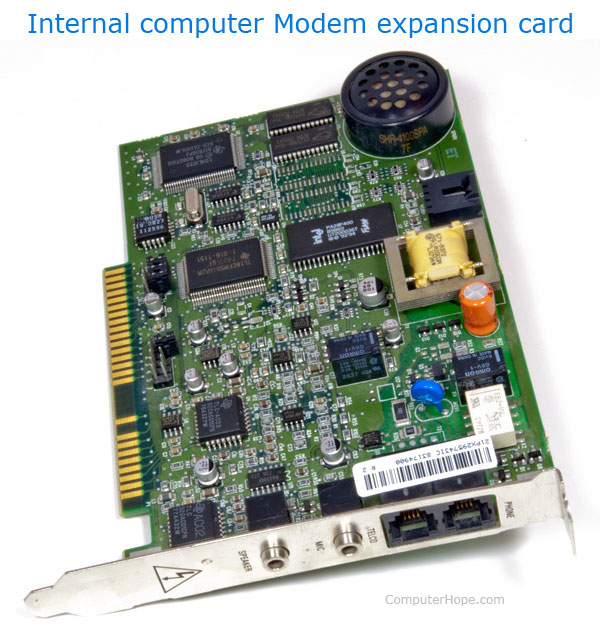 External modem
Modem within a box that connects to the computer externally, usually the serial ports or USB port.
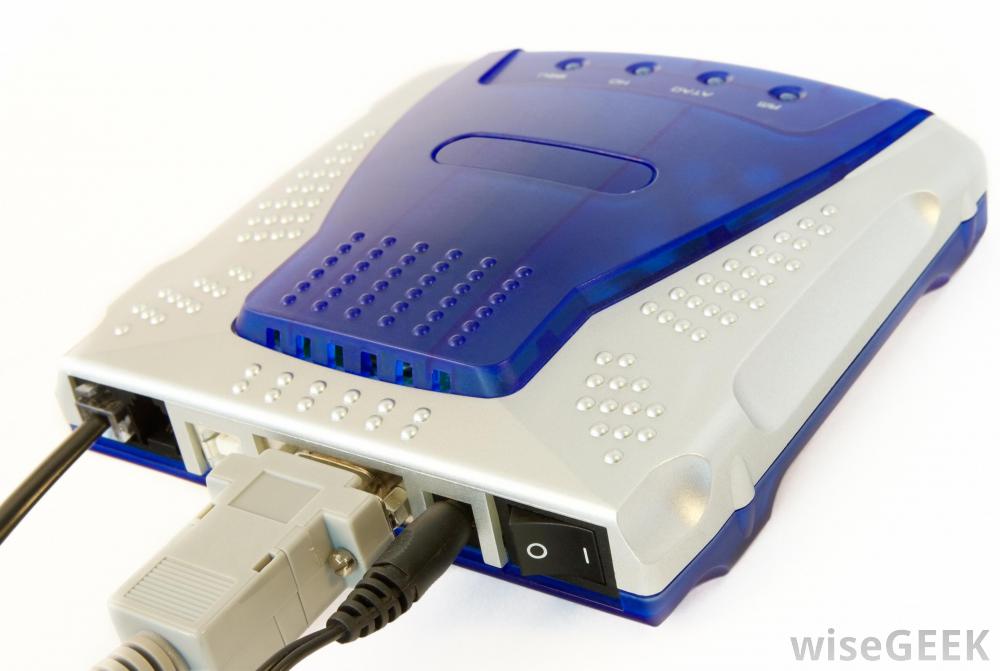 Wireless modem
A wireless modem is a modem that bypasses the telephone system and connects directly to a wireless network, through which it can directly access the Internet connectivity provided by an Internet service provider (ISP).
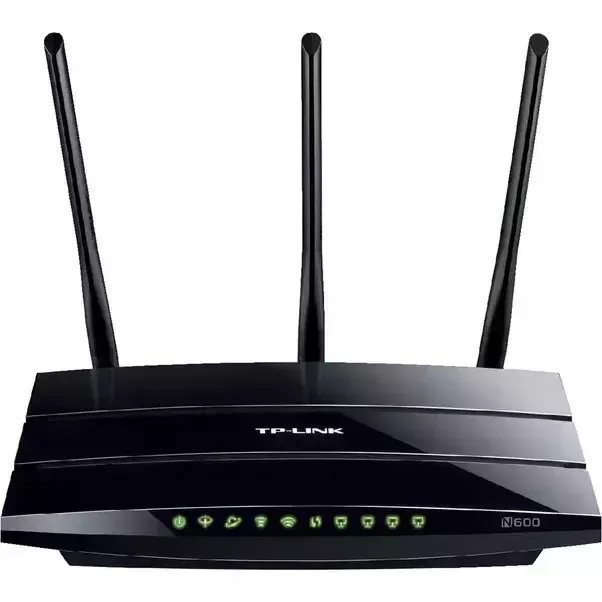 Network interface card (NIC)
A network interface card (NIC) is a hardware component without which a computer cannot be connected over a network. It is a circuit board installed in a computer that provides a dedicated network connection to the computer. It is also called network interface controller, network adapter or LAN adapter.
Purpose
NIC allows both wired and wireless communications.
NIC allows communications between computers connected via local area network (LAN) as well as communications over large-scale network through Internet Protocol (IP).
NIC is both a physical layer and a data link layer device, i.e. it provides the necessary hardware circuitry so that the physical layer processes and some data link layer processes can run on it.